جامعة بغداد
كلية الادارة والاقتصاد
قسم الإدارة العامة
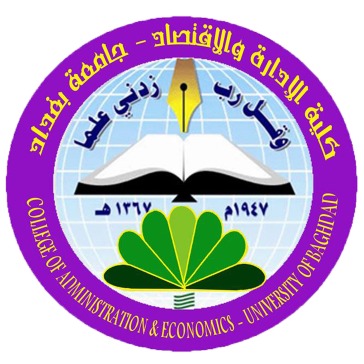 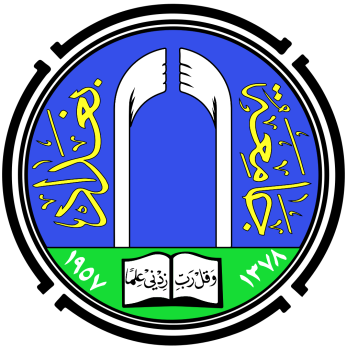 عنوان المحاضرة البيئة التسويقية
إعداد
م.م. مريم فخر الدين محمود
اهداف المحاضرة :
أن يتعرف الطالب على :
1.مفهوم البيئة التسويقية.
2.مبررات دراسة البيئة التسويقية .
3. العوامل البيئية العامة ( الكلية ) المؤثرة على المنظمة.
مفهوم البيئة التسويقية :
تُعَرف بانها مجموعة من القوى الخارجية المحيطة بالمنظمة والمتغيرات الداخلية والتي تؤثر بشكل مشترك على كفاءة الأدارة التسويقية عبر أنشطتها المختلفة لتقديم وأشباع حاجات ورغبات الزبائن .
واحتوى هذا التعريف على المتضمنات الآتية :
1-البيئة التسويقية امتداد من داخل المنظمة الى خارجها .
2-تؤثر البيئة التسويقية على كفاءة الأداء التسويقي .
3-تهدف المنظمة من استكشاف البيئة التسويقية الى ايصال مخرجاتها وبما هو مخطط له الى زبائنها .
مبررات دراسة البيئة التسويقية :
1- انطلاقا من نظرية النظم فان اي نظام هو جزء من نظام اشمل وبالتالي فإن الدراسة والتخطيط لأي نظام فرعي يتوجب دراسة مايحيط به من انظمة متشاركة معه وما يرتبط به اساساً من نظام اشمل .
2-دراسة البيئة التسويقية تخلق حالة من التوافق بين ماتمتلكه المنظمة من قدرات وموارد وماتواجهه من متغيرات خارجية .
3-كثير من الاعمال التي تقوم بها المنظمة معرضة للفشل او انها تفشل بسبب محدودية المعلومات المتاحه لها .
4-تأسيساً على ماسبق فإن دراسة البيئة واكتشاف متغيراتها يجعل المنظمة اكثر قدرة على اتخاذ القرارات الاستراتيجية الصائبة.
البيئة الخارجية : كل العناصر الموجودة خارج حدود المنظمة والتي تمتلك القدرة على التأثير في كل او جزء من المنظمة .
وقد تكون هذه العوامل عبارة عن سلوكيات للزبائن، المنافسين، الوسطاء، او خصائص البيئة الصناعية التي تعمل بها.
البيئة العامة : تتضمن كافة العناصر والمتغيرات التي يكون لها تأثير كبير على المنظمة وما يترتب على ذلك من محدودية في قدرات المنظمة على مواجتهها لما تتسم به هذه المتغيرات من عدم القدرة في السيطرة عليها
العوامل البيئية العامة (الكلية) المؤثرة على المنظمة
1-العوامل الديموغرافية : يكون من السهولة بمكان فهم هذه العوامل وقياسها الكمي بشكل عام قياسا بالعوامل البيئية العامة الأخرى وتتضمن العوامل الديموغرافية في الغالب أعمار السكان واعراقهم وتوزيعهم الجغرافي واعدادهم وارتفاع او انخفاض الثروة ومستويات الدخل وتوزيعه على السكان ويعد هذا المتغير من أكثر المتغيرات تأثيرا وأرتباطا بالنشاط التسويقي لأنه يرتكز أساسا على الأفراد الذين يكونون الأسواق وعليه فأن المسوقين يهتمون كثيرا بهذا المتغير لما له من أثر في معرفة النمو الحاصل في السكان والتغيرات الحاصلة في الخصائص المختلفة لهم تبعا الى مواقعهم الجغرافية ومثال على ذلك حجم ومقدار الانفجار السكاني الحاصل في العالم
2-العوامل الأقتصادية : يعد هذا المتغير البيئي من أعقد المتغيرات المحيطة بالمنظمة وتهديدا لبقائها لما يمثله من فرصة للأنتعاش في مواردها او بالمقابل تهديدا لها ويرتبط هذا المتغير بدراسة مستوى الدخل للأفراد وقدرة المستهلكين في التأثير على الطلب لما هو   معروض من سلع وخدمات في السوق.
أما مراحل الدورة الأقتصادية او دورة الأعمال تتمثل بأربعة مراحل وهي كالاتي :أ-الرخاء ( الأزدهار): تمثل مرحلة النمو الأقتصادي وتعمل المنظمات خلال هذه المرحلة على توسيع برامجها التسويقية من خلال أضافة منتجات جديدة لتتعامل بها او الدخول لأسواق جديدة .
ب-الركود : تبدأ منظمات الأعمال والمستهلكون بتخفيض أنفاقهم على عمليات الشراء حتى يطلق على هذه المرحلة التسمية المجازية ( مرحلة شد الأحزمة على البطون ) وذلك نتيجة لأنخفاض مستوى دخول الأفراد وأنعكاسها على قوتهم الشرائية .
جـ- الكساد : هذه المرحلة هي الأسوء من مرحلة الركود حيث تتأشر بزيادة عدد العاطلين عن العمل وأنخفاض في مستوى الأجور .
د-الأنتعاش : هي المرحلة التي تسبق مرحلة الرخاء في دورة الأقتصاد والتي تتأشر في حجم التحدي الذي يواجهه المسوقون في سبيل الأسراع في العودة الى نشاطهم السابق وزيادته الى مستوى أخر.
ومن جانب أخر هنالك مؤشر أخر مؤثر في البيئة الأقتصادية وهو عامل :التضخم : والذي يعني أرتفاع مستوى أسعار السلع والخدمات بشكل كبير ويفوق بمعدل سرعته مستوى معدل دخول الأفراد وهذا ما ينعكس على أنخفاض القوة الشرائية للأفراد .
3-العوامل الأجتماعية والثقافية : بدأ أهتمام رجال التسويق بالبيئة الأجتماعية بشكل متزايد من جراء أستقرائهم الدقيق للمتغيرات الحاصلة في المجتمع وأنعكاس ذلك على منظماتهم وتتمثل هذه المتغيرات بكونها مجموعة من القيم والتقاليد والاطباع التي يتفاعل من خلالها الأفراد فيما بينهم وفي ظل العلاقات المتشابكة التي تجمعهم .
العوامل الثقافية تتمثل بالقيم والمعتقدات والنمط الثقافي السائد في المجتمع والتي تكون في مجملها صيغ العلاقات القائمة ما بين أفراد المجتمع وتعاملهم بعضهم مع البعض الأخر .
4-عوامل البية الطبيعية:
 تتمثل بالموارد الطبيعية الداخلة في عمليات الأنتــــــــــــــــــــــــــــــــــاج والتي يحتاجها المسوق في الكثير من أنشطة التسويق وقد أزدادت أهمية هذه العوامل في العقود الثلاث الأخيرة من جراء القسوة في أستخدام الموارد الطبيعية وما حصل من تلوث بيئي سواء كان في الهواء او الماء فضلا عن المخاطر الحاصلة والمحتملة من جراء حدوث ثقبة الأوزون في الفضاء المحيط بالكرة الارضية وما يمكن ان يتعرض له العالم والكرة الارضية من مخاطر جديدة جراء الاحتباس الحراري وذوبان الجليد في القطب المتجمد وما قد تتعرض له الكثير من المدن الساحلية في العالم من فيضانات أو حتى غرقها تماماً، لذلك ظهرت حركات اجتماعية واستهلاكية تدعوا الى حماية البيئة والحفاظ عليها، لانها تمثل العالم الذي نعيش فيه.
أما ما المقصود بأعادة التدوير ؟ وما هي المنافع المتحققة من أعتمادها ؟
اعادة التدوير : اعادة تدوير المواد للحفاظ على الموارد الطبيعية وبخاصة تلك المواد المعرضة للنضوب فضلا عن حماية المستهلك مما يمكن ان يتعرض له من مخاطر صحية على الأنسان ومثال على ذلك فقد تم التحول من أستخدام الأكواب البلاستيكية الى الأكواب الورقية في المشروبات الساخنة أو الباردة لثبوت حصول تفاعلات كيمياوية مضرة بصحة الأنسان من جراءها فضلا عن صعوبة التخلص منها واتلافها بيئيا بعد الأستخدام .
اما المنافع المتحققة من أعادة التدوير :
1-الأستفادة من المواد الأولية لأكثر من مرة وهذا ما يساهم في حماية الموارد الطبيعية .2-حماية البيئة الطبيعية والمجتمع من التلوث الناجم عن رمي هذه المواد وأتلافها بشكل عشوائي .3-أيجاد مصدر بديل للمواد الأولية يساهم في دعم أستقلالية مركز المنظمة في مقابلة الموردين .
 4-حصول الزبائن (المستهلك النهائي) على عوائد مالية حتى وان كانت بسيطة نظير اعادته لتلك المواد .
5-العوامل السياسية والقانونية : يمكن تسميتها أيضا بالبيئة الحكومية لكونها الجهة صاحبة التشريع القانوني والتي تقود التأثير السياسي في الدولة وعبر منظماتها المختلفة وقد أزدادت المهمام الملقاة على عاتق الدولة يوما بعد اخر مما دفعها للدخول الى الاسواق كمنظم او مشارك في نفس الوقت الا ان الصفة الغالبة في ذلك التدخل تتمثل في كونها منظما أكثر من كونها مشاركا في معظم الحالات من خلال سن القوانين والتشريعات التي تنظم عمل المنظمات . 
اسباب سن القوانين والتشريعات ذات الصلة بالجانب التسويقي :
1-حماية الشركات ذاتها من بعضها البعض .
2-حماية المجتمع من الممارسات الخاطئة .
3-زيادة تأثير الحركات الاجتماعية الضاغطة خاصة حركة حماية المستهلك .
4-جعل القوانين بمثابة مرشد اخلاقي لإدارات التسويق .
6-العوامل التكنولوجية :
 يعد هذا المتغير ذا أثر كبير على الحياة اليومية للأفراد وأنعكاس ذلك الأثر على الأداء التسويقي للمنظمات من جهة والأفراد ذاتهم من جهة أخرى ويتأشر ذلك من خلال الأتي :
1-الأتجاه نحو أتمتة الحياة (أدخال التكنولوجيا وأستخدامها) لدى المستهلك بما أتاحت له فرصة التسوق عن بعد وعلى سبيل المثال التسوق عبر أستخدام شبكات الأنترنت .
2-التطور الكبير الحاصل في مجال التكنولوجيا وأنعكاسها على أساليب التعامل مع المستهلك والذي قد يصل في بعض الحالات الى الأستغناء عن البائع وأحلال الألة بدلا عنه ومثال على ذلك مكائن البيع الالي لبيع المشروبات الغازية ومكائن الصراف الالي المستخدمة في المصارف .
3-الأهتمام الواجب أن توليه الشركات الصناعية تجاه البحث والتطوير وما يستوجب ان ترصده من مبالغ تجاه تحسين وتطوير المنتجات الحالية او الجديدة لتقديمها الى السوق ومثال على ذلك الولايات المتحدة الامريكية تنفق سنويا ما يقرب 74 بليون دولار في مجال البحث والتطوير ولكن أغلب المبلغ 60% يذهب الى المجالات الحربية والعسكرية واليابان تنفق ما يقرب 30 بليون دولار سنويا ويذهب معظمه الى المجالات الأنتاجية وصناعة الكومبيوتر .

4-ضرورة توفر شروط الأمان والسلامة في المنتجات المقدمة للمستهلك لما لها من أثار خطيرة على حياته ومثال على ذلك في مجال الغذاء وصناعة السيارات وأجزاءها والملابس والبناء والتشييد .
شكراً لحسن استماعكم واصغائكم